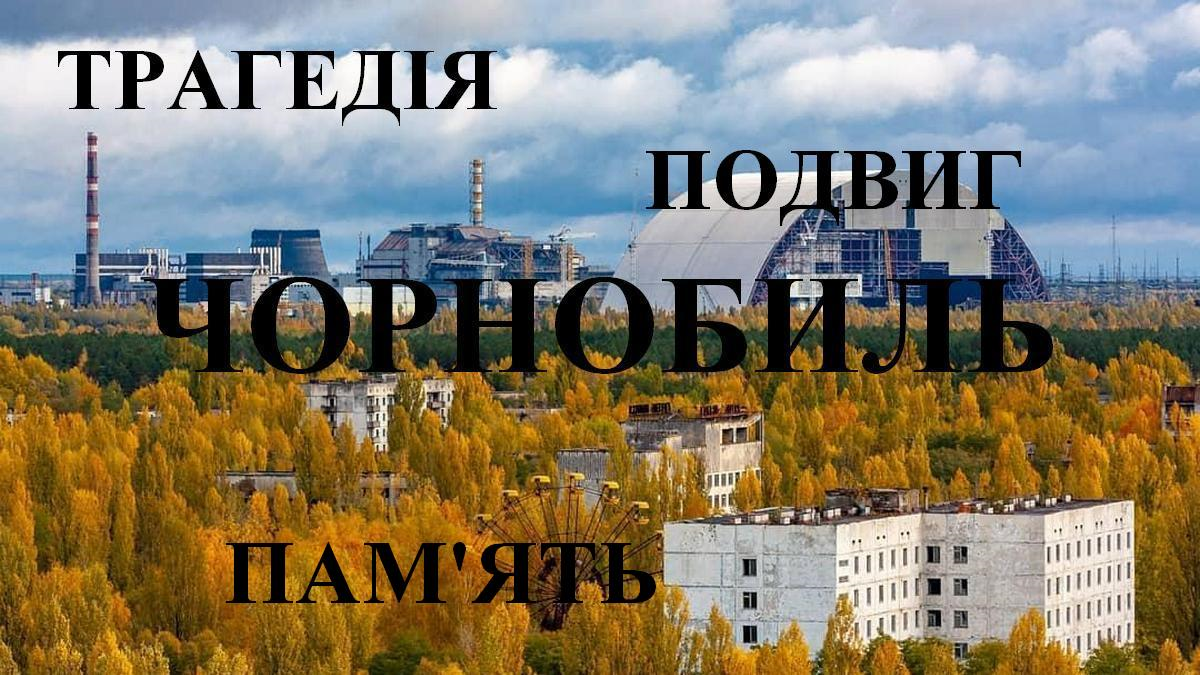 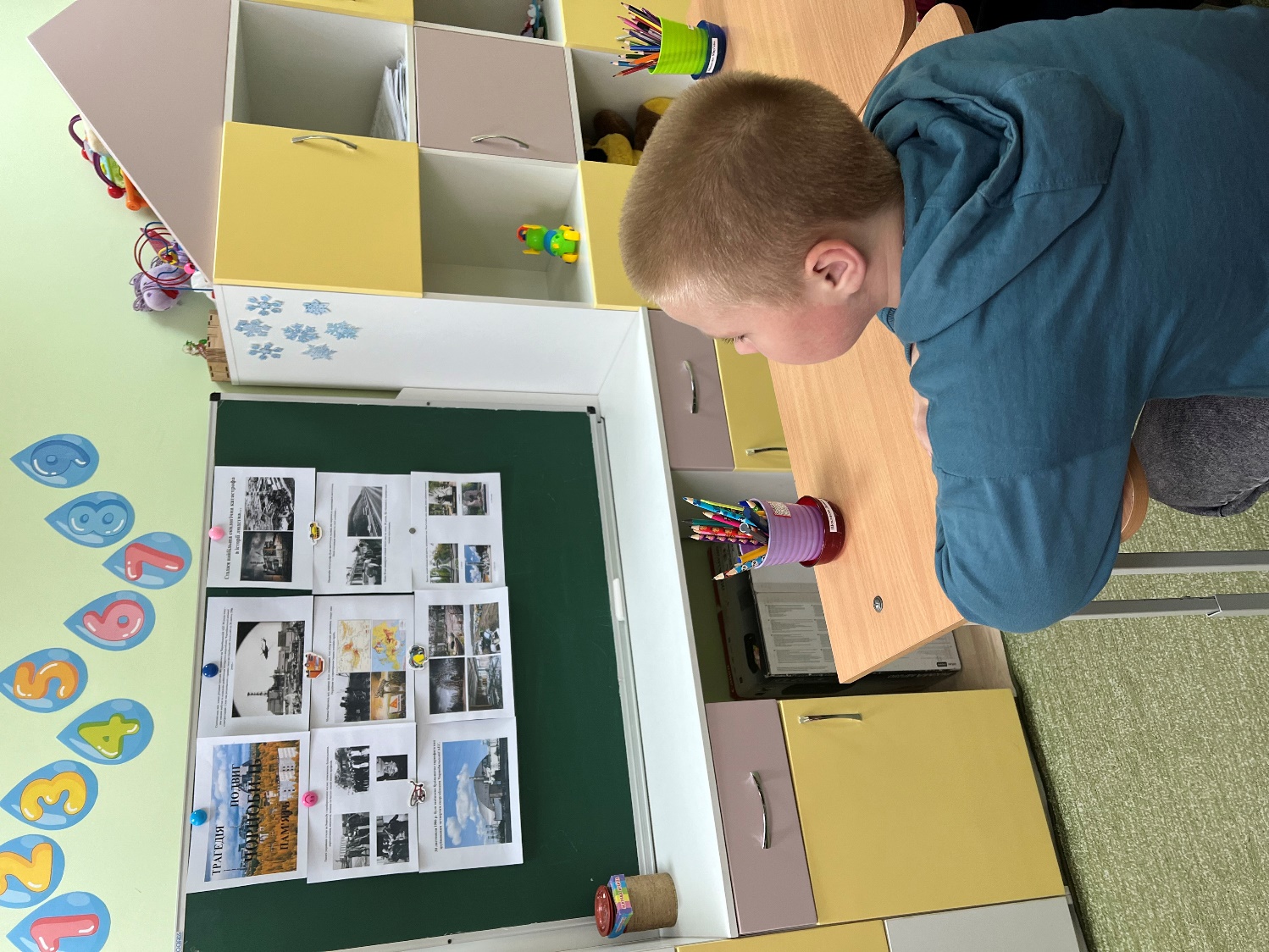 Сьогодні весь світ згадує річницю трагедії, що трапилася на Чорнобильській АЕС 38 років тому - два теплові вибухи та подальше руйнування четвертого енергоблоку Чорнобильської атомної електростанції. Саме так розпочалося страшне лихо на українській землі в ніч на 26 квітня 1986 року...
Сталася найбільша екологічна катастрофа в історії людства…
Тисячі українців стали на боротьбу з приборканням вогню: пожежники, будівельники, вертолітники, водолази, медики та багато людей інших професій.
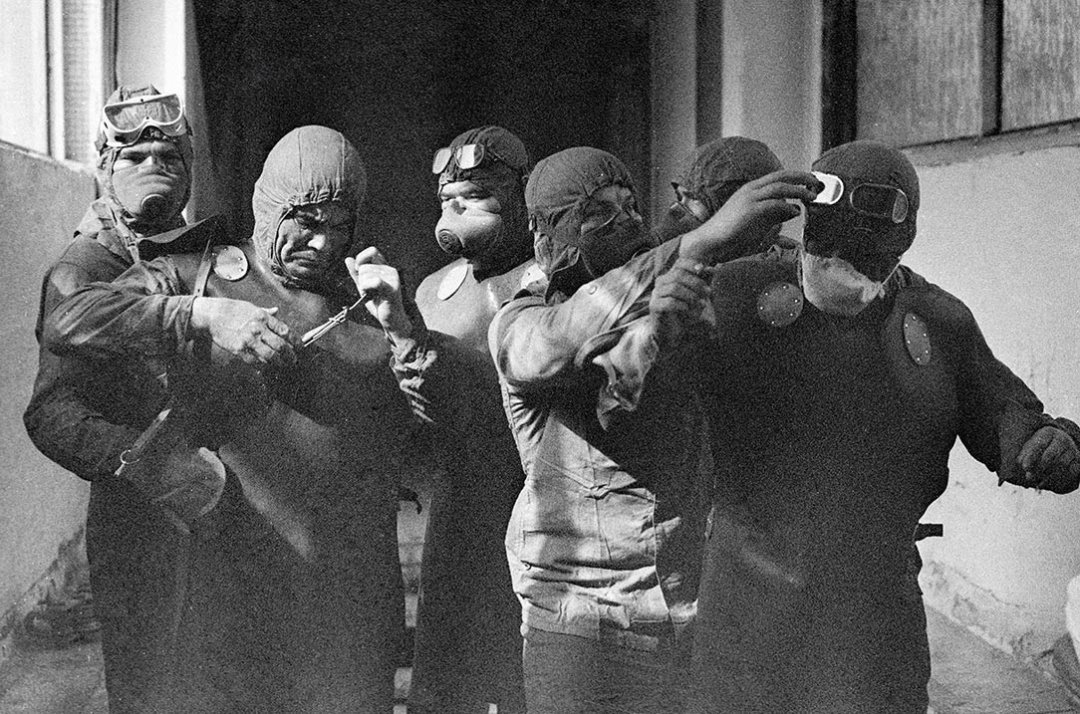 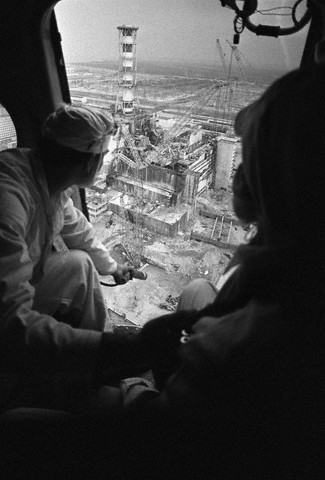 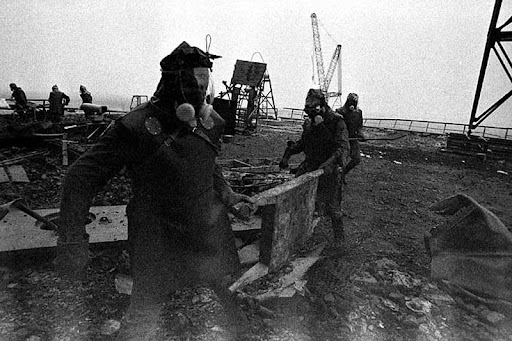 Мужньо боролись всі, пожежу було ліквідовано. Але вітер розніс радіаційну хмару над Україною та територіями інших сусідніх країн.
Слово «радіація» походить від латинського слова «радіус», що означає промінь і дослівно означає те, що рухається у просторі, як промінь світла. Її не можна побачити і відчути.
Масштаби катастрофи були настільки великі, що вирішили евакуювати населення. Люди назавжди покинули свої домівки…
Цілих 30 км навкруги станції ніхто вже не живе 38 років. Ця місцевість називається зоною відчуження.
30 листопада 1986 р. було закінчено будівництво саркофага над зруйнованим четвертим енергоблоком Чорнобильської АЕС.
Щоб на найближчі 100 років убезпечити людство від залишків радіаціїйних відходів на 4 реакторі ЧАЕС у 1996 р. Встановили  величезну куполоподібну споруду – чорнобильський «саркофаг».
Вигляд міста Прип’ять до трагедії
Місто зараз
В наш час проводяться екскурсії до Чорнобиля.
Багато людей віддали свої життя, захищаючи нас. Пам’ятайте цих людей, вони здійснили подвиг!
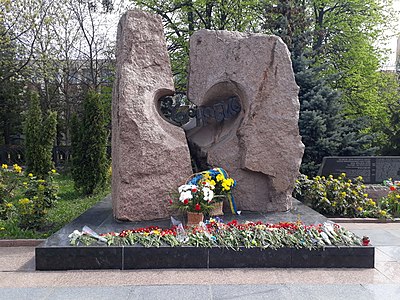 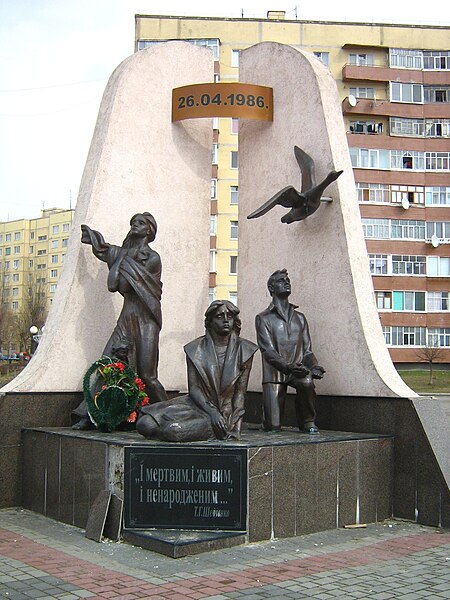 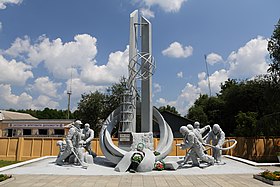 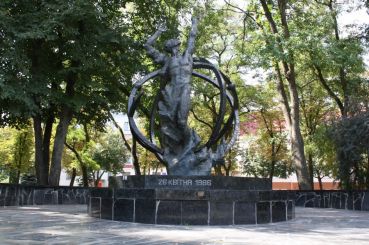 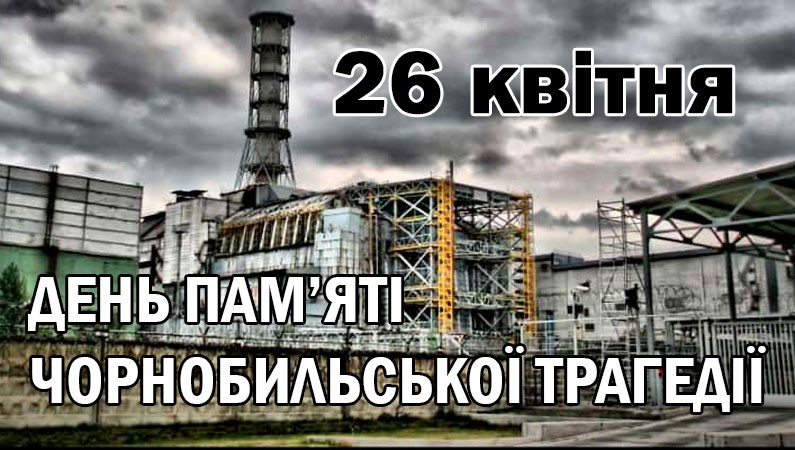 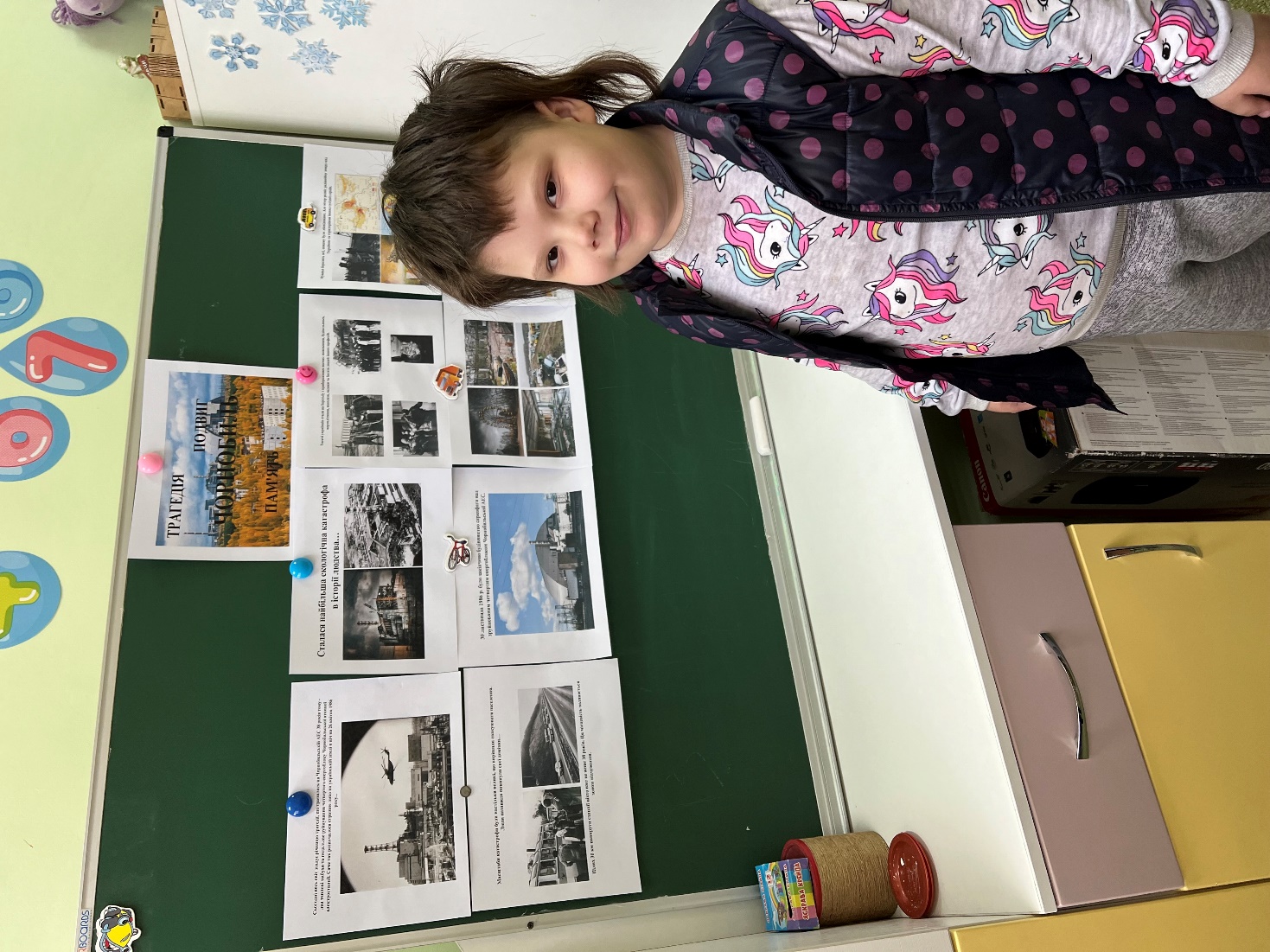 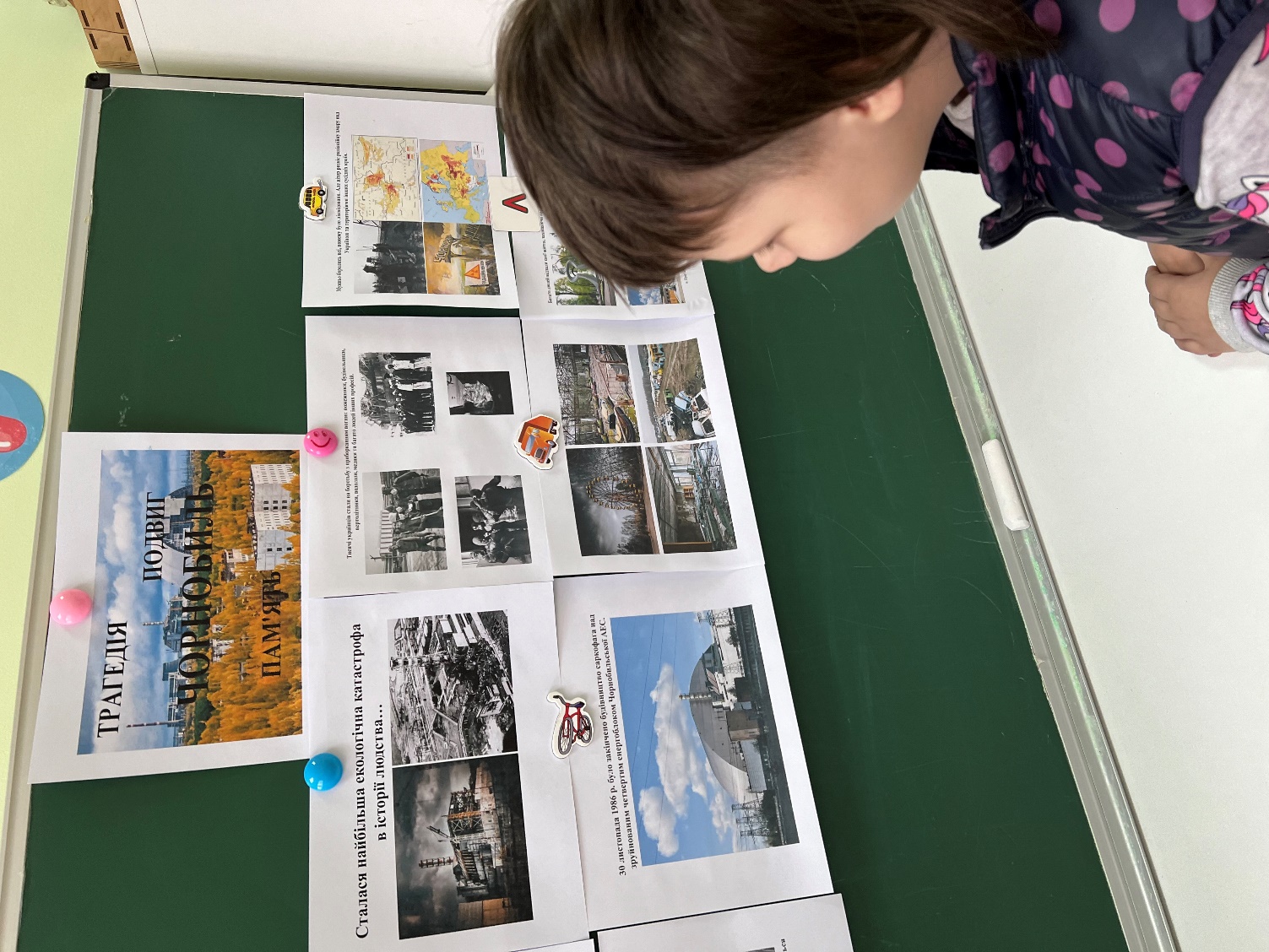